Small gathering - MODERN
S-MO-01
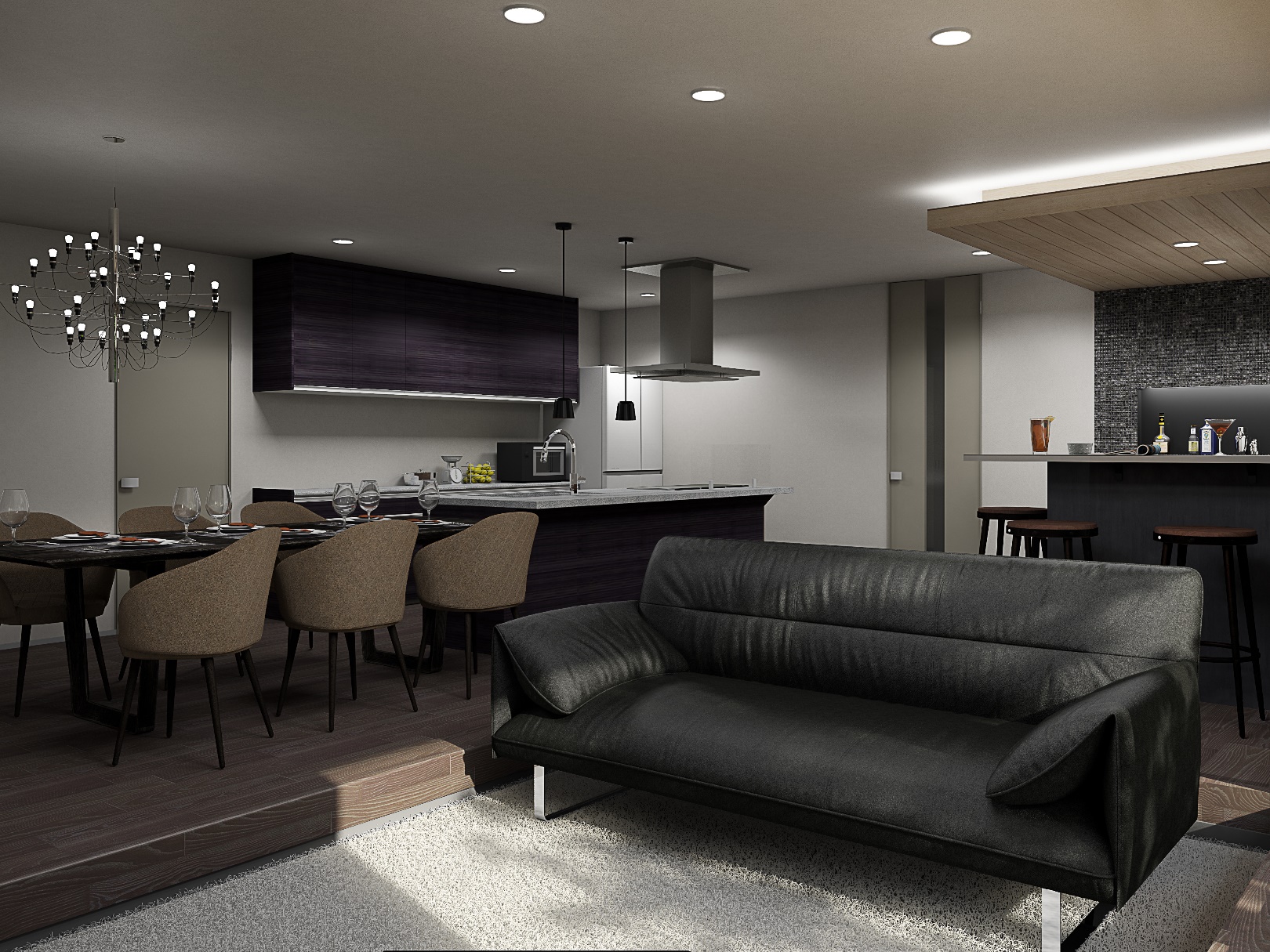 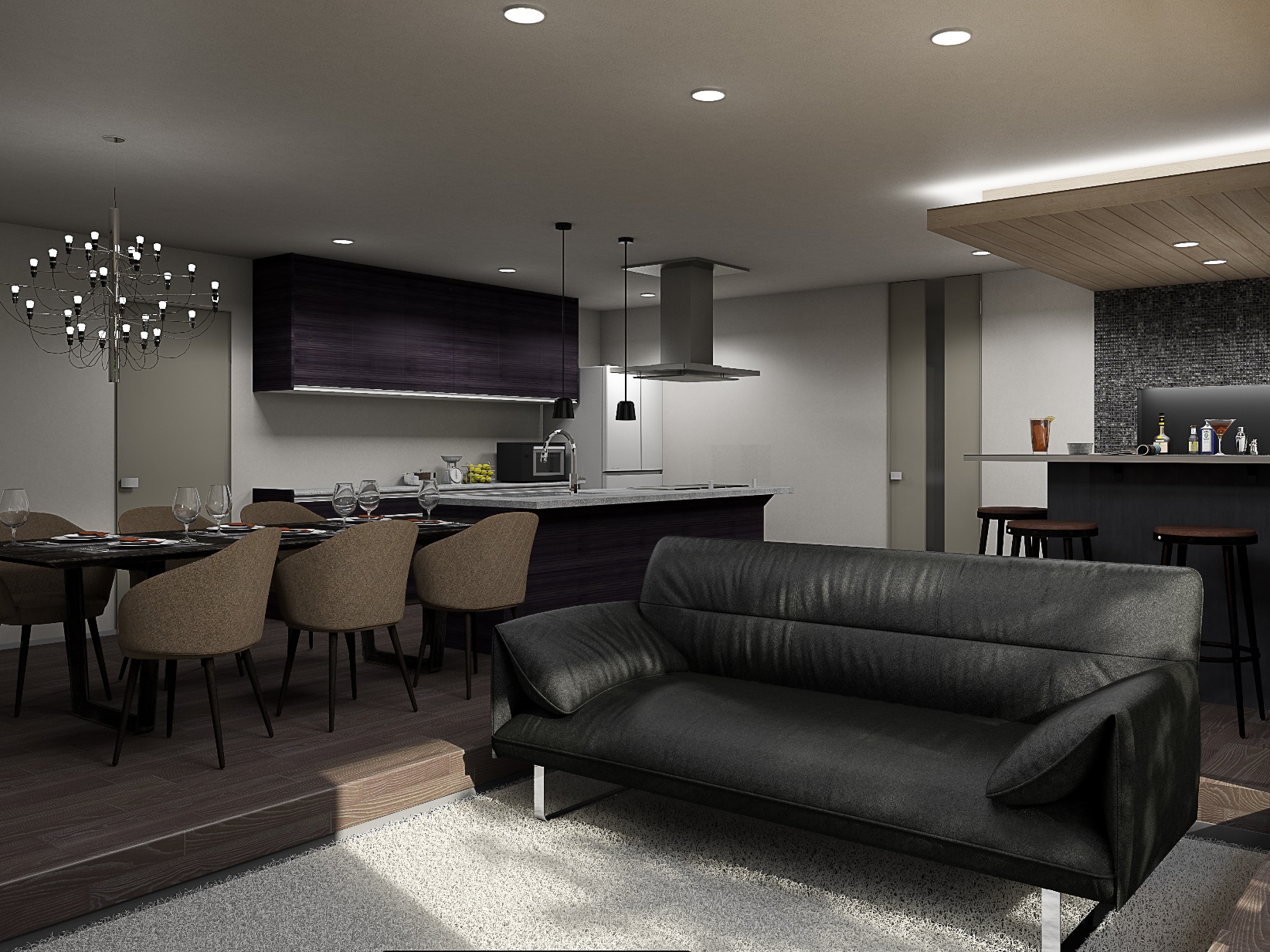 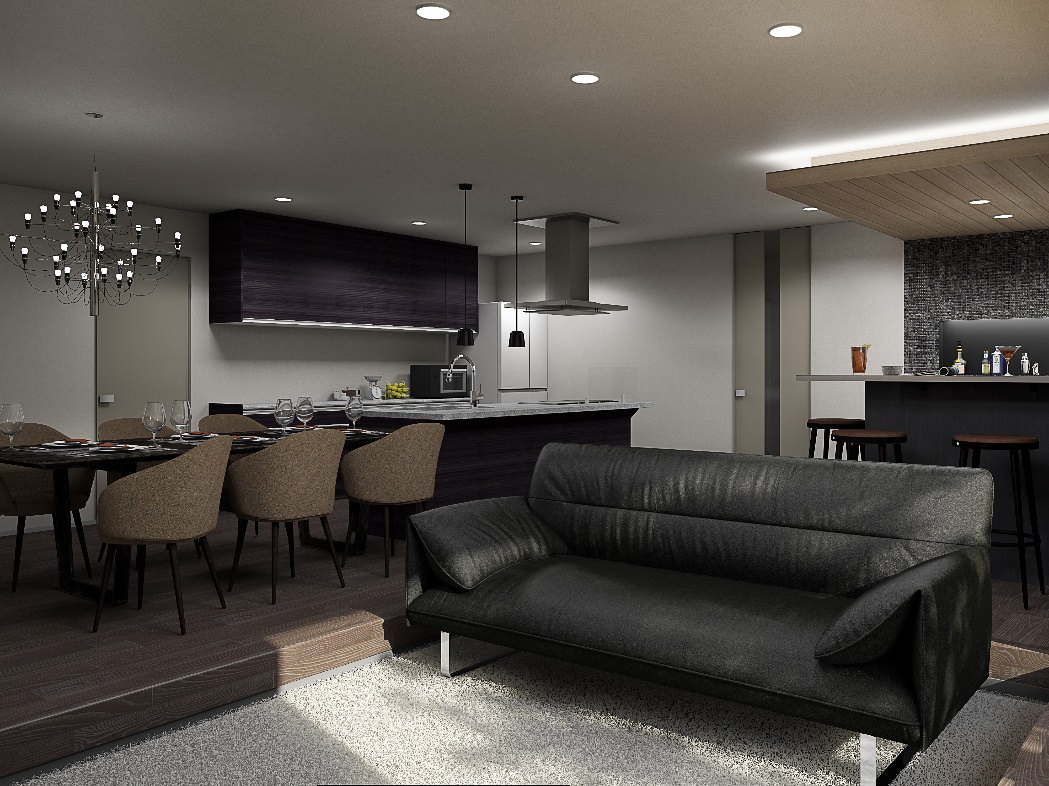 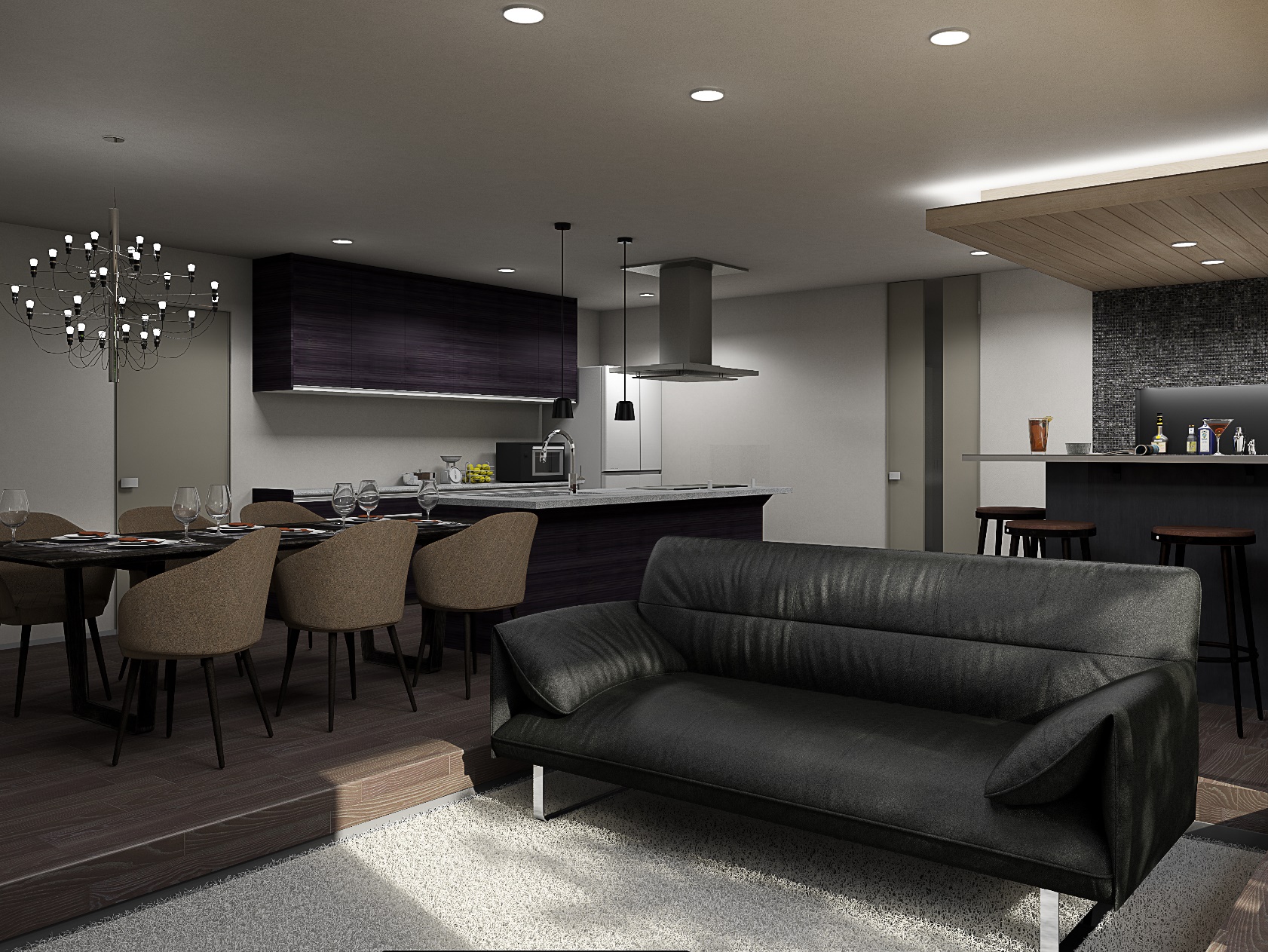 COORDINATE
SMOKY BROWN – PEARL GRAY
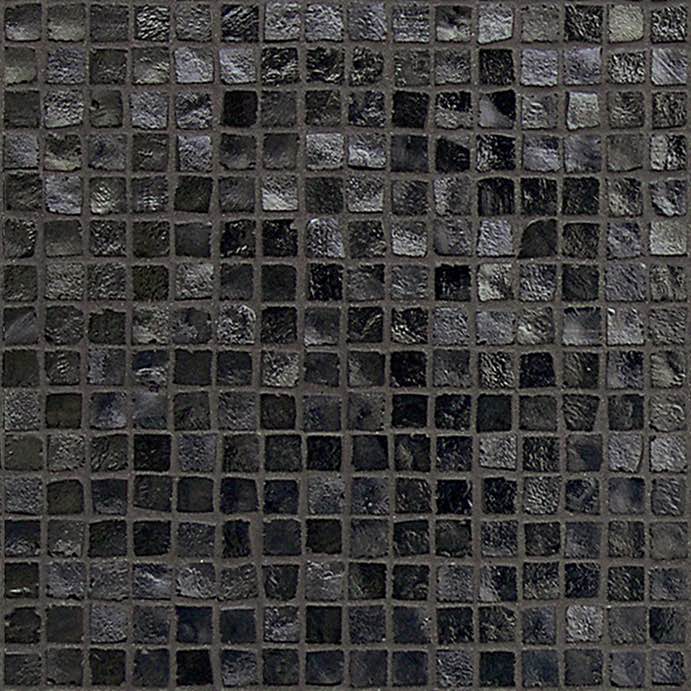 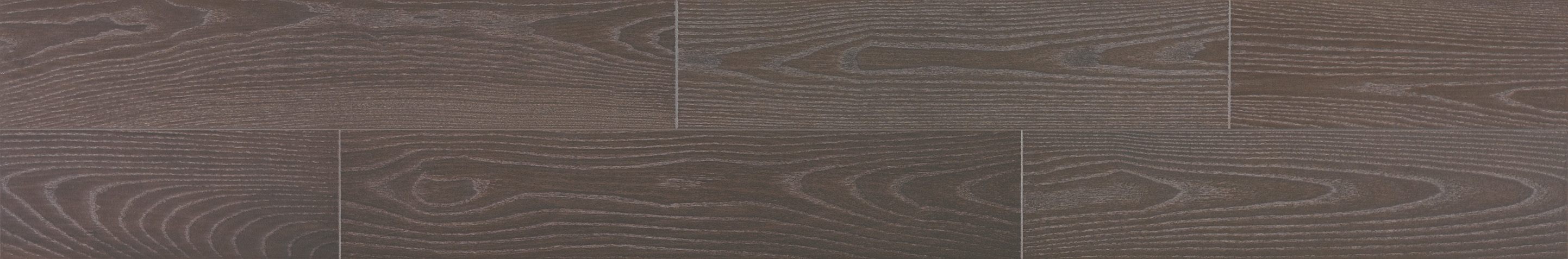 内装ドア ：プラスレーベル　WH型　パールグレー柄
床     材 ：ベリティスフロアーW クラフト スモーキーブラウン色
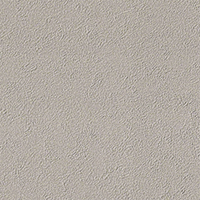 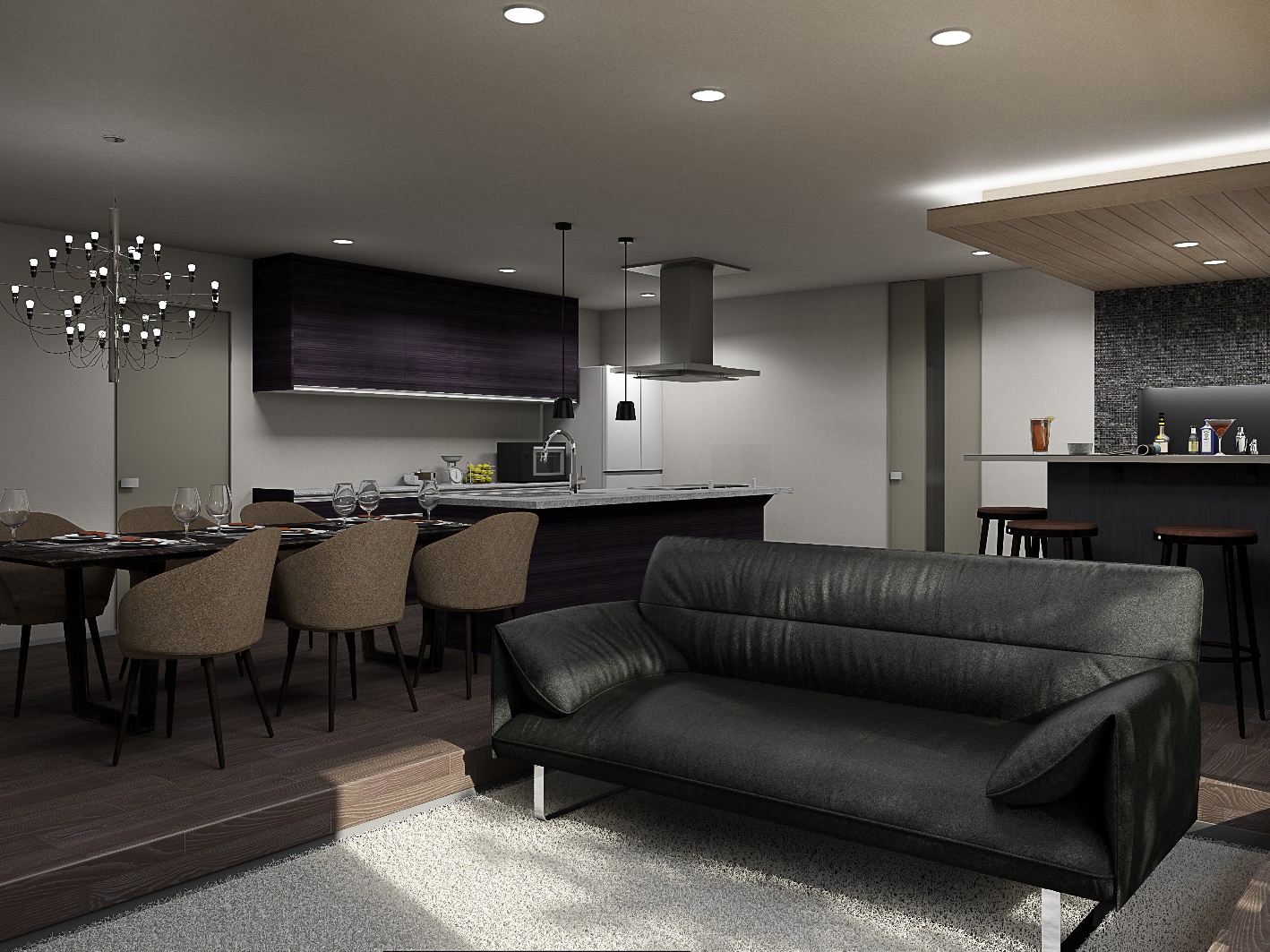 タイル：CS-735631（ADVAN）
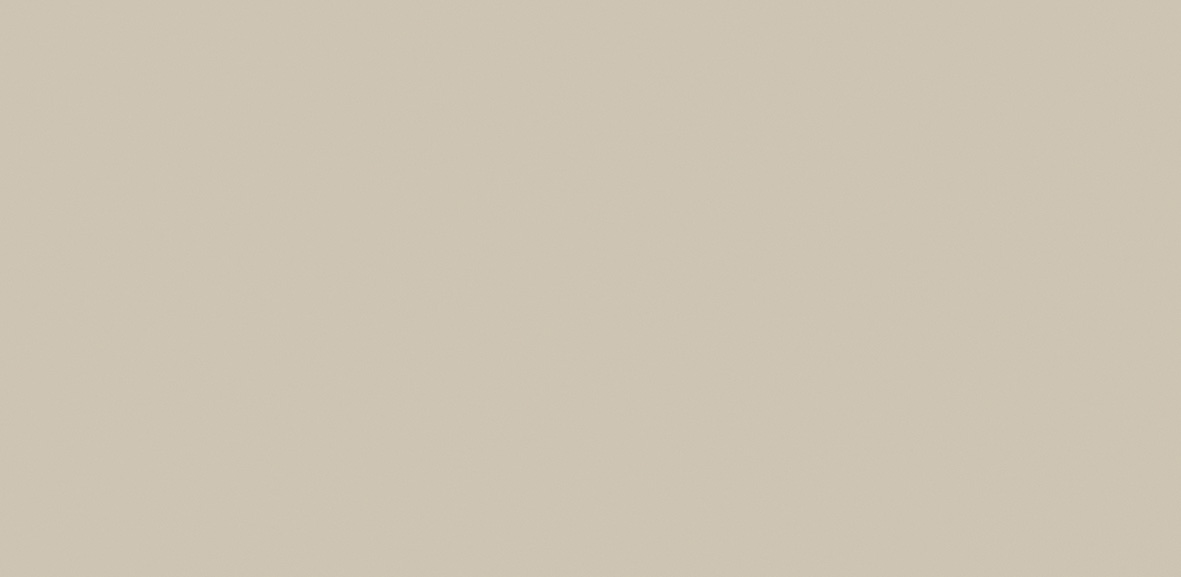 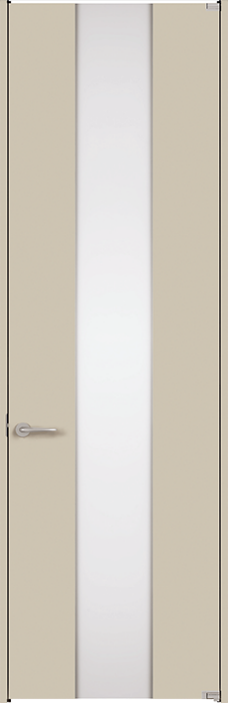 壁紙：品番FE76456（サンゲツ）
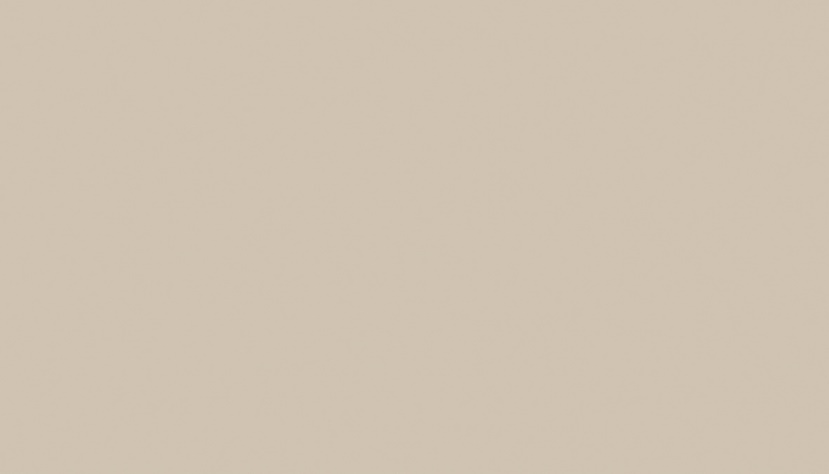 幅木：パールグレー柄
床材：ベリティスフロアーW クラフト　スモーキーブラウン色
内装ドア：パールグレー柄